2.23 Multiplication strategies for larger numbers and long multiplication
Representations | Year 6
Multiplication and Division
How to use this presentation
You can find the teacher guide 2.23 Multiplication strategies for larger numbers and long multiplication by following the link below.
2.23 Strategies and long multiplication	Step 1:1
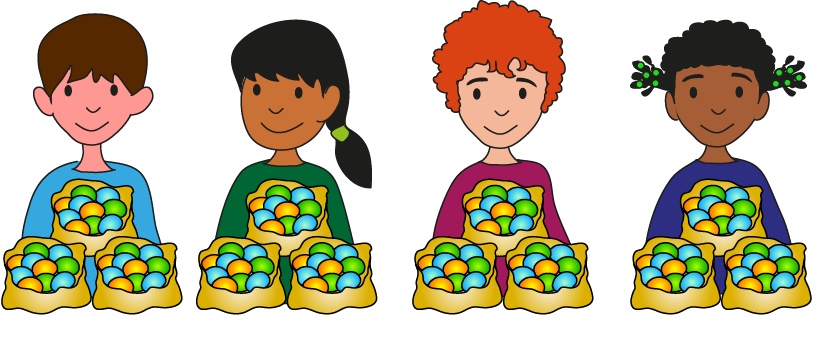 3
3 × 10
4 × 3 tens = 12 tens
3 × 4 tens = 12 tens
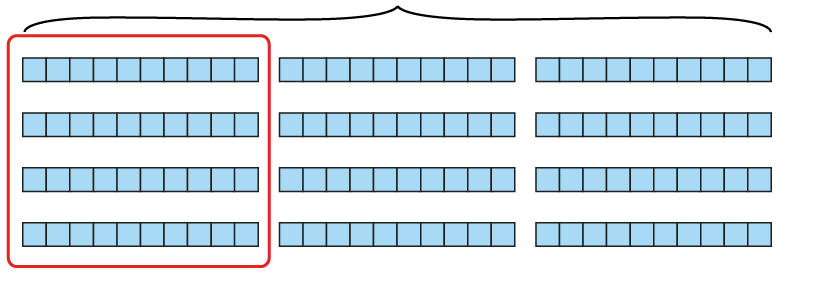 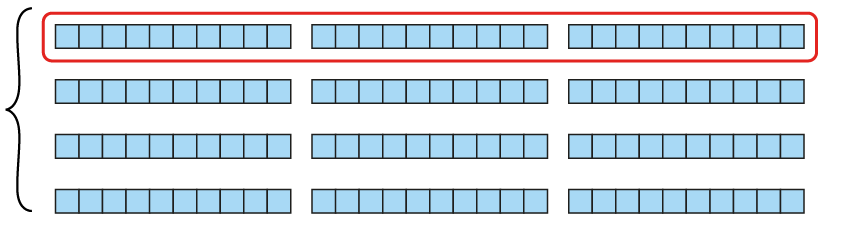 = 12 × 10
= 12 × 10
4
4 × 10
= 120
= 120
[Speaker Notes: There are ten sweets in one bag.
If four children have three bags of 
sweets each, how many sweets do they have altogether?]
2.23 Strategies and long multiplication	Step 1:2
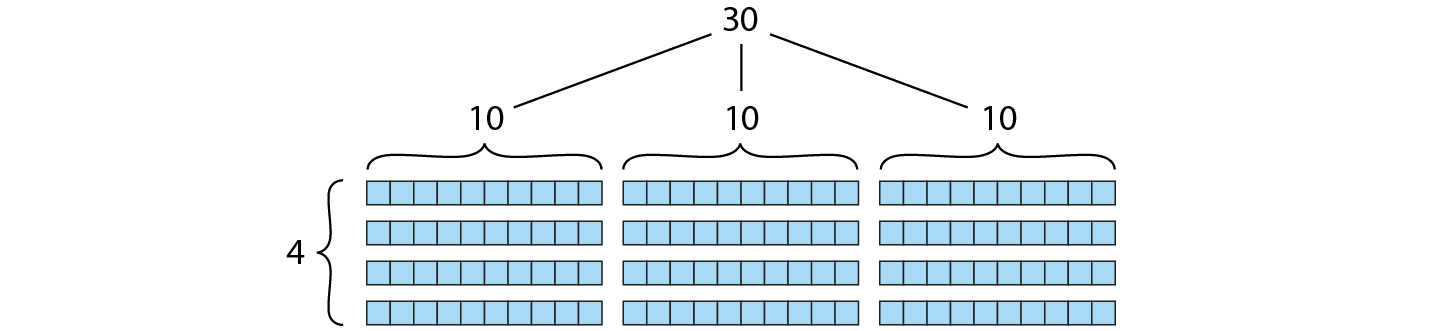 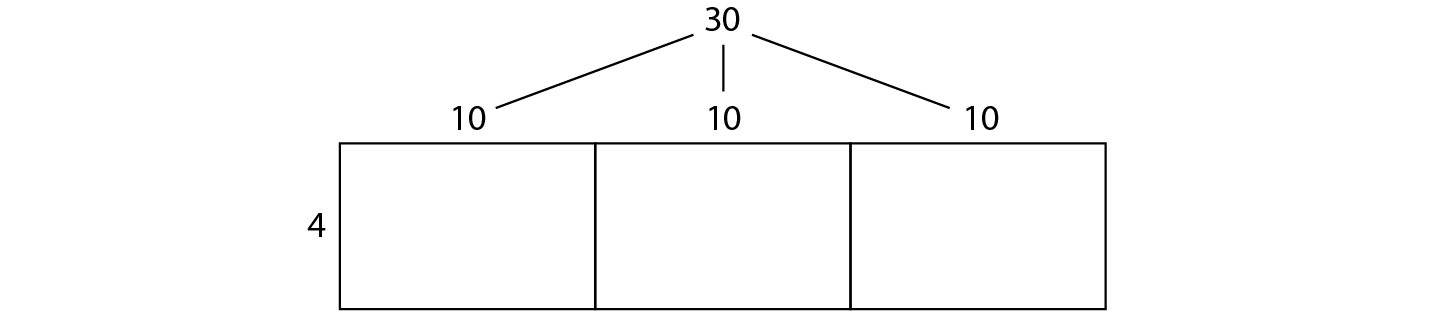 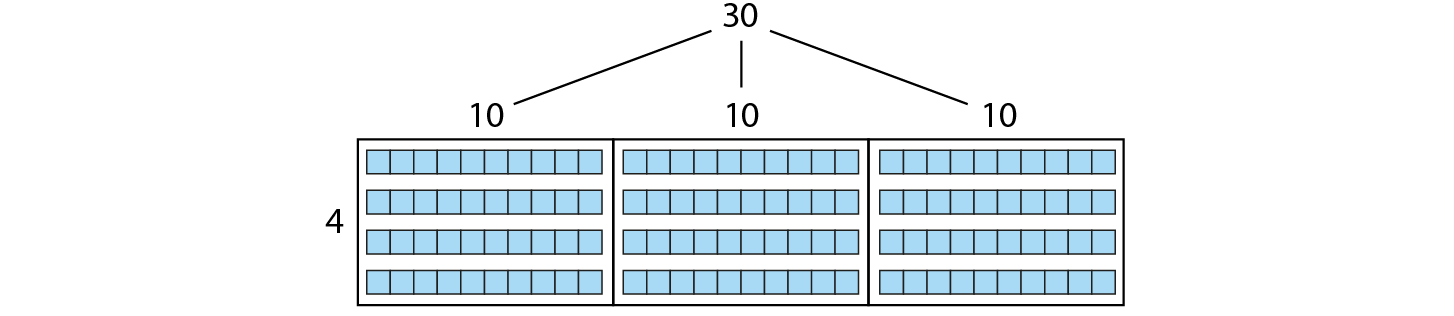 2.23 Strategies and long multiplication	Step 1:3
3 × 10
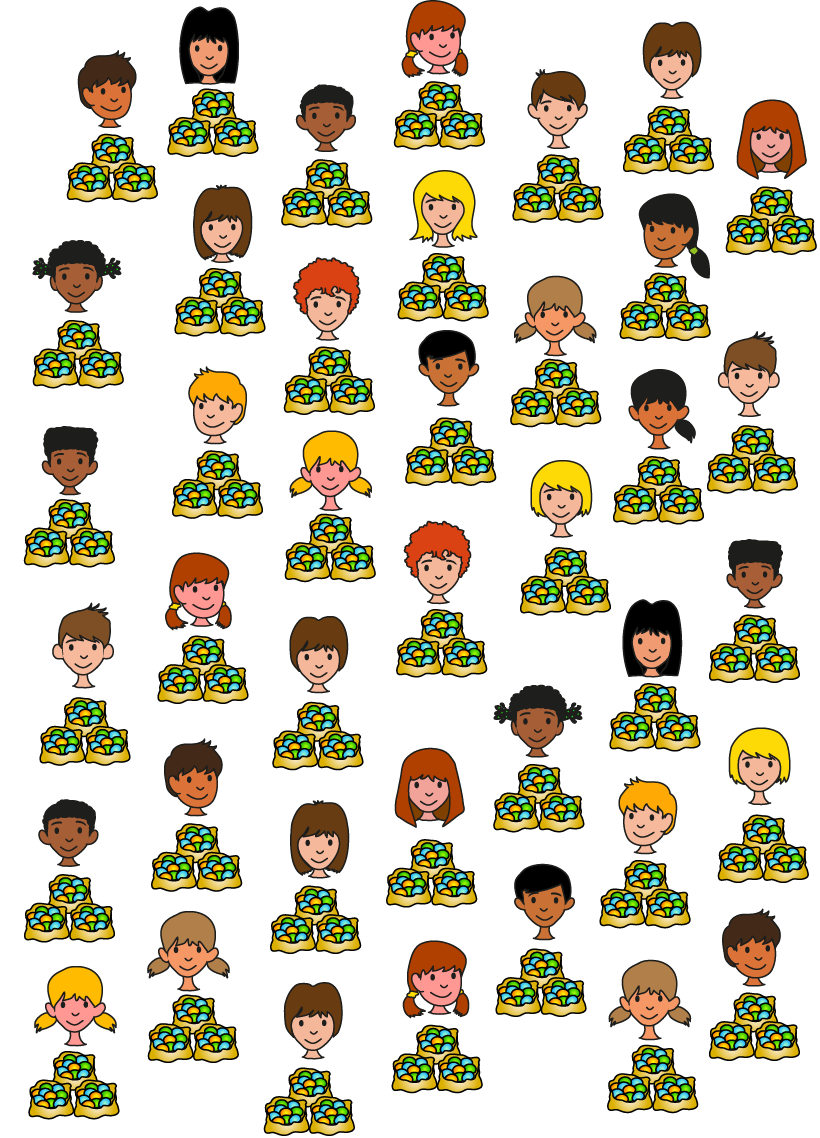 10
10
10
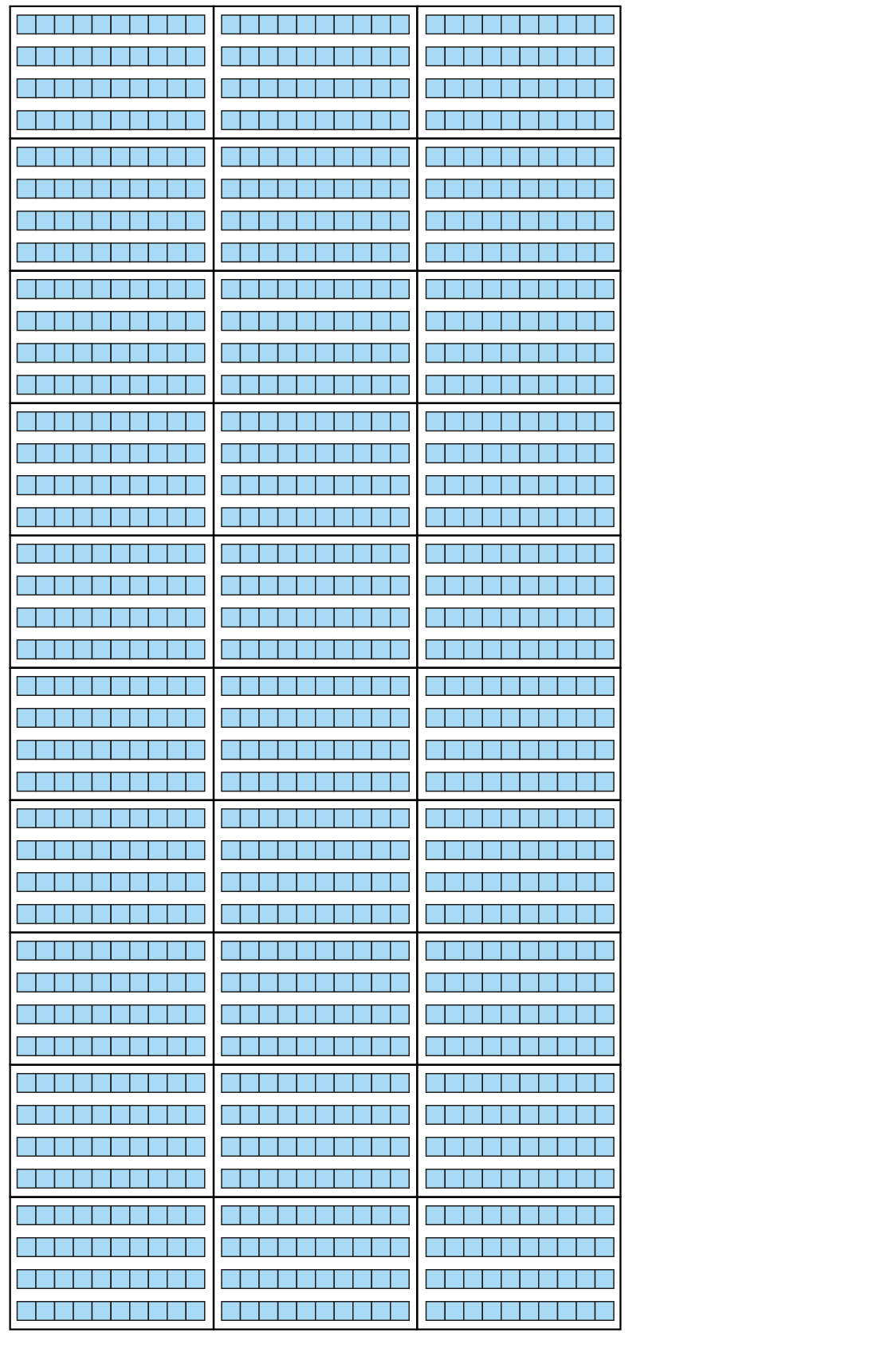 4
4
4
30 × 40 = 3 × 10 × 4 × 10
4
= 3 × 4 × 10 × 10
4
4
= 3 × 4 × 100
4
= 1,200
4
4
4
[Speaker Notes: There are ten sweets in one bag.
If forty children have three bags of 
sweets each, how many sweets do they have altogether?]
2.23 Strategies and long multiplication	Step 1:3
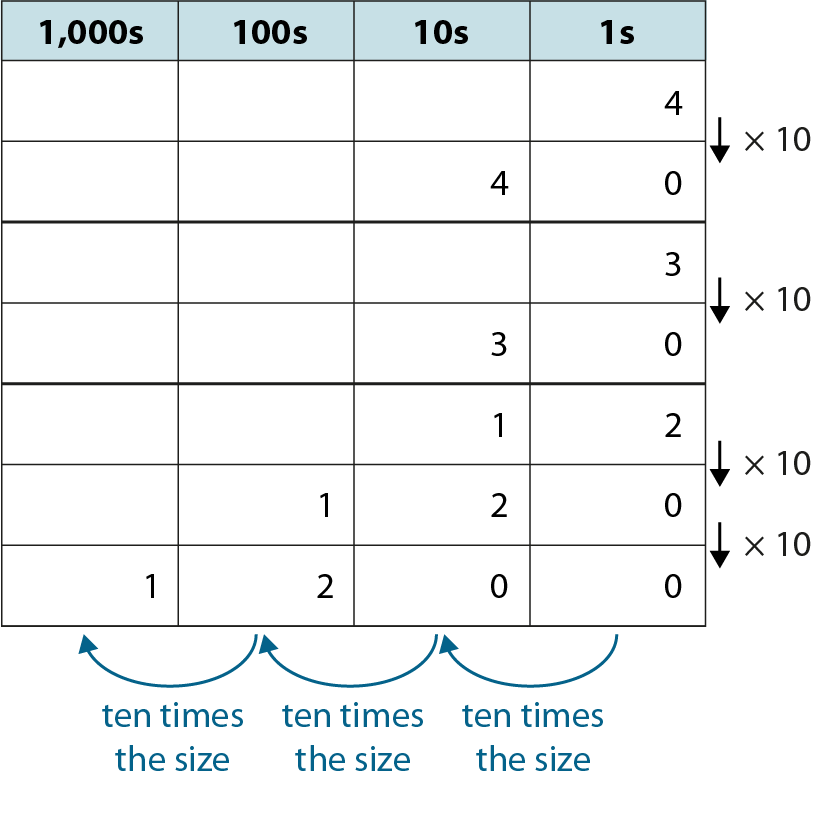 2.23 Strategies and long multiplication	Step 1:3
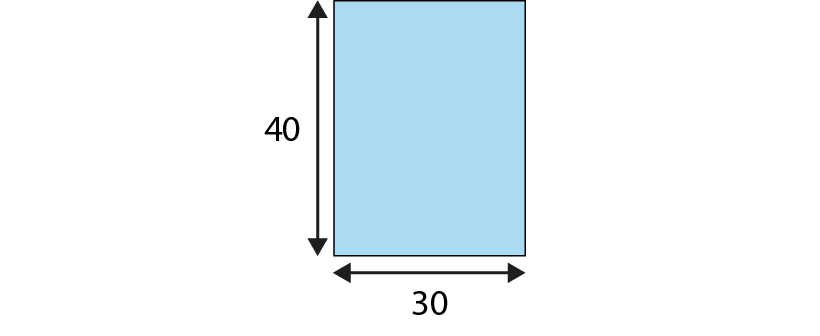 30 × 40 = 120
40 × 30 = 120
2.23 Strategies and long multiplication	Step 1:5
80 boxes of 30 eggs
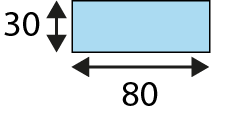 30 × 80 = 3 × 8 × 10 × 10
= 3 × 8 × 100
= 2,400
30 × 80 = 2,400
80 × 30 = 2,400
[Speaker Notes: Eggs come in boxes of thirty. A supermarket orders eighty boxes of eggs in one week.
How many eggs does the farmer need to supply?]
2.23 Strategies and long multiplication	Step 1:5
800 boxes of 30 eggs
10 times 80 × 30
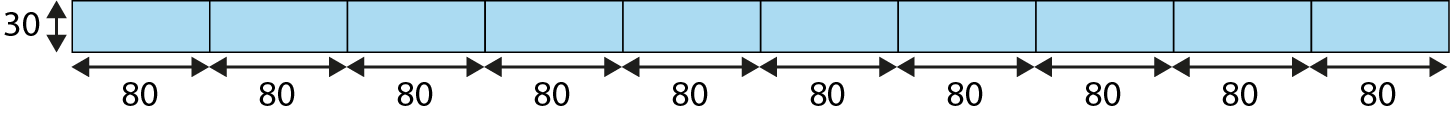 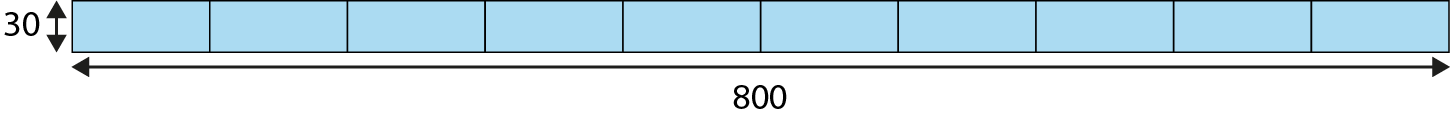 30 × 800 = 10 × 30 × 80
= 10 × 2,400
= 24,000
30 × 800 = 24,000
800 × 30 = 24,000
[Speaker Notes: A lorry can carry 800 boxes of eggs. How many eggs does the farmer
need to fill the lorry?]
2.23 Strategies and long multiplication	Step 1:5
300 loads of 800 boxes of eggs
10 times 800 × 30
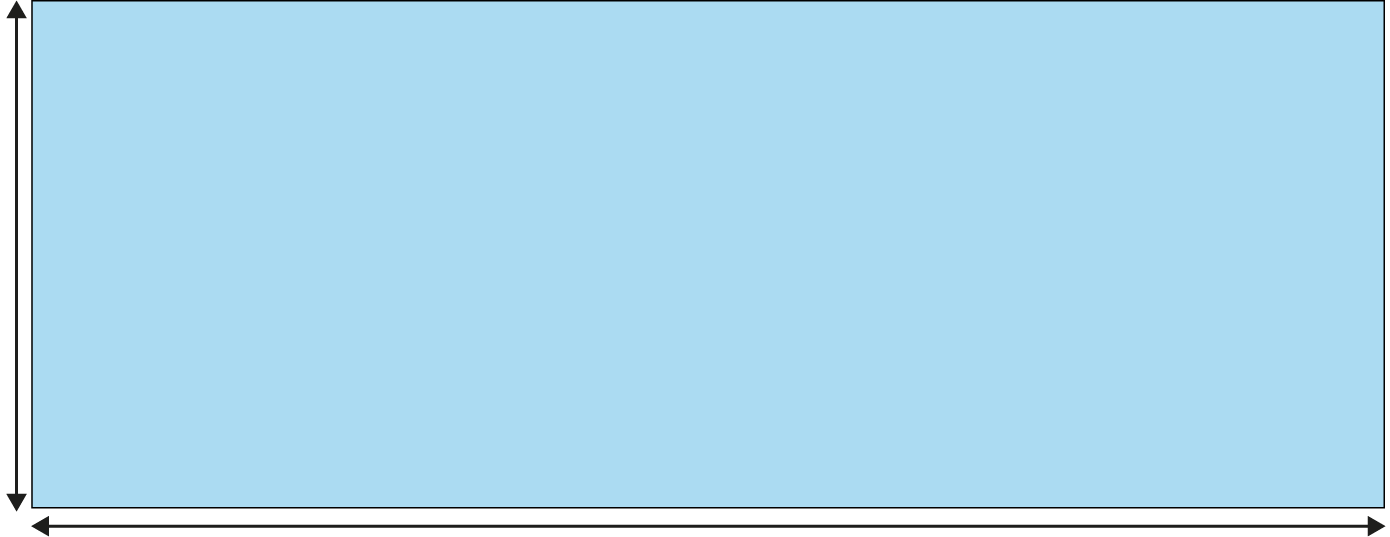 300
800
300 × 800 = 10 × 30 × 800
= 10 × 24,000
= 240,000
300 × 800 = 240,000
800 × 300 = 240,000
[Speaker Notes: In one month, a lorry delivers 300 loads of 800 boxes.
How many boxes is that?]
2.23 Strategies and long multiplication	Step 1:6
3
30
30
30
300
3,000
×
×
×
×
×
×
8
8
80
800
800
800
=
=
=
=
=
=
24
240
2,400
24,000
240,000
2,400,000
[Speaker Notes: What’s the same? What’s different?]
2.23 Strategies and long multiplication	Step 2:1
323 books on a bookcase.
How many on a bookcase that holds 3 times as many?
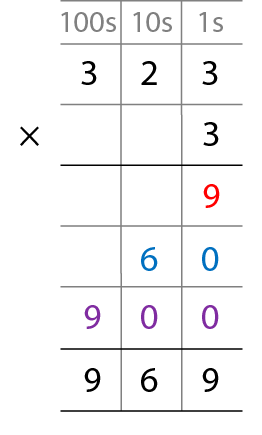 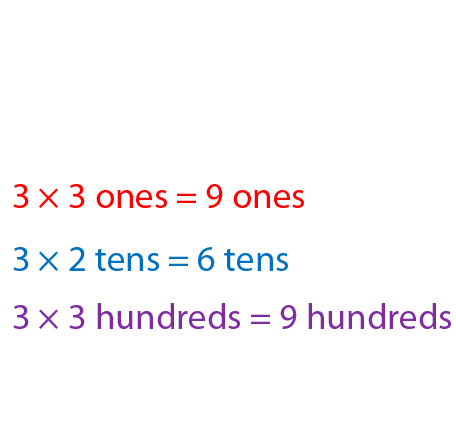 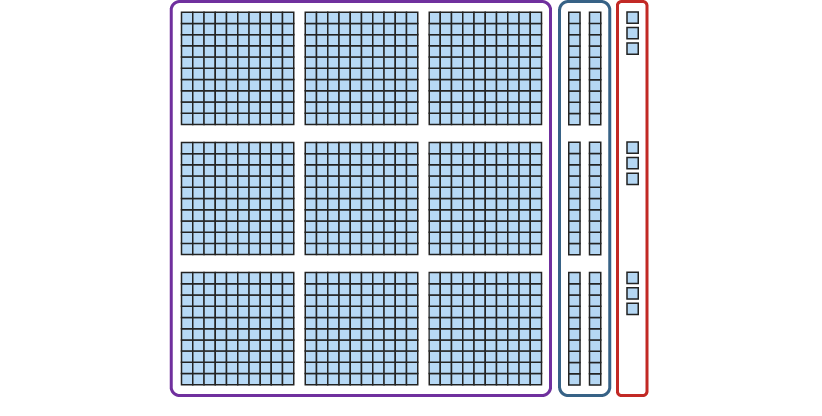 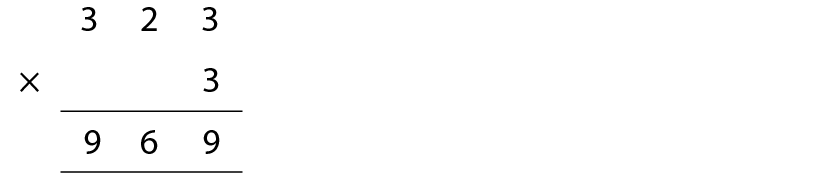 [Speaker Notes: Ahmed has three hundred and twenty-three books on his bookcase. 
His friend has a bookcase that holds three times as many. 
How many books does it hold?]
2.23 Strategies and long multiplication	Step 2:2
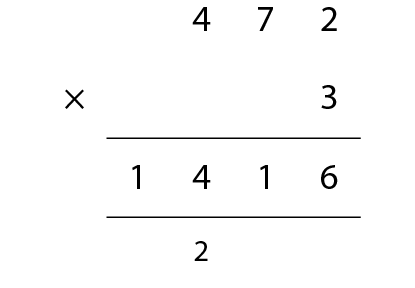 472 × 3 = 1,416
[Speaker Notes: A lorry driver takes deliveries from Swindon to York once a week. 
The journey there and back is 472 miles. 
How far does she travel in three weeks?]
2.23 Strategies and long multiplication	Step 2:2
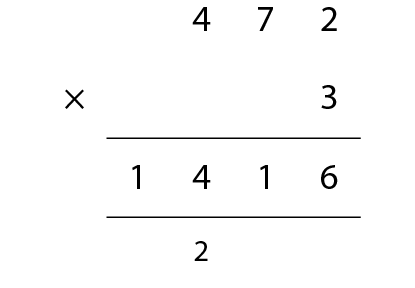 472 × 3 = 1,416
472 × 30 = 14,160
[Speaker Notes: The driver does this journey for thirty weeks each year. 
How far will she have travelled in one year?]
2.23 Strategies and long multiplication	Step 2:3
472 × 30
Ezra’s method
Ling’s method
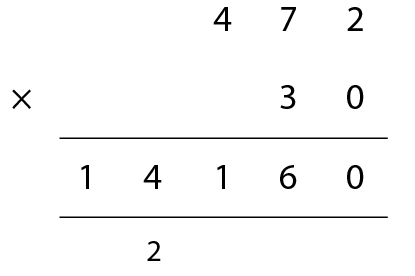 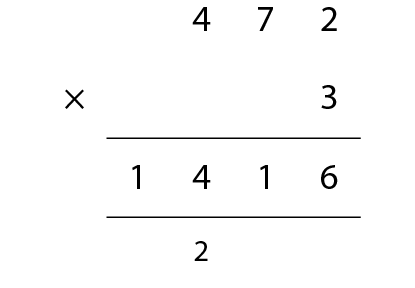 1,416 × 10 = 14,160
[Speaker Notes: What’s the same? What’s different?]
2.23 Strategies and long multiplication	Step 2:5
472 × 300
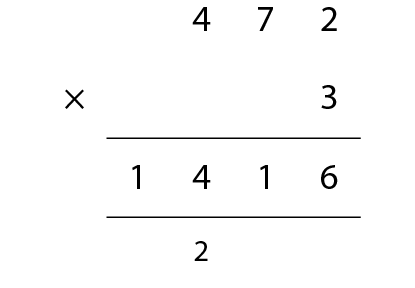 472 × 3 = 1,416
1,416 × 100 = 141,600
[Speaker Notes: A lorry driver takes deliveries from Swindon to York once a week. 
The journey there and back is 472 miles. 
How far does she travel in three hundred weeks?]
2.23 Strategies and long multiplication	Step 2:7
472 × 3,000
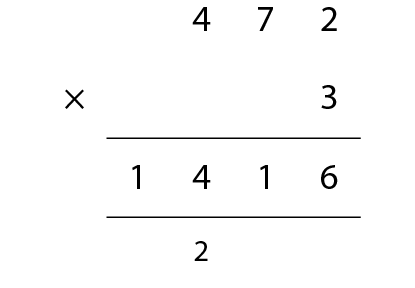 472 × 3 = 1,416
1,416 × 1,000 = 1,416,000
[Speaker Notes: How far does she travel in three thousand weeks?]
2.23 Strategies and long multiplication	Step 3:1
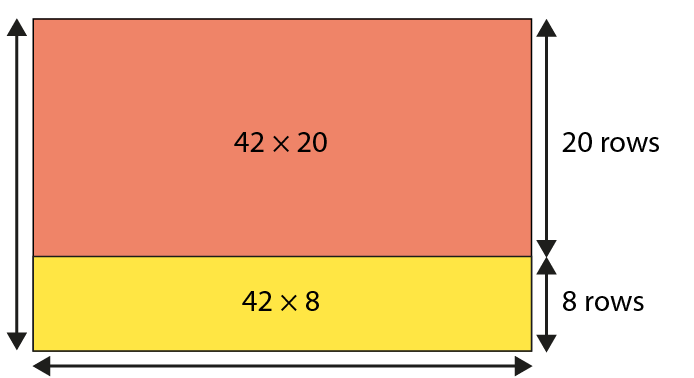 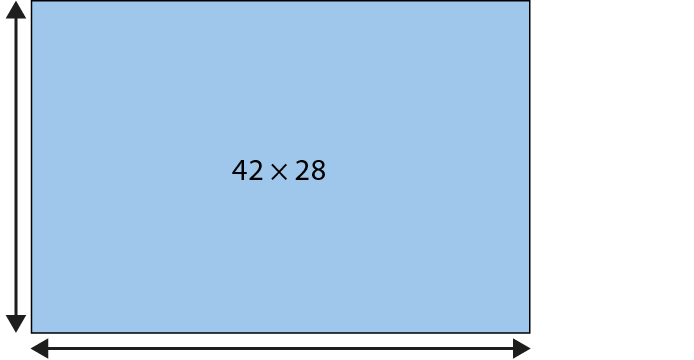 28 rows
42 in each row
[Speaker Notes: Seats in one section of a stadium are in rows of forty-two. 
If there are twenty-eight rows, how many seats are there in this section?]
2.23 Strategies and long multiplication	Step 3:1
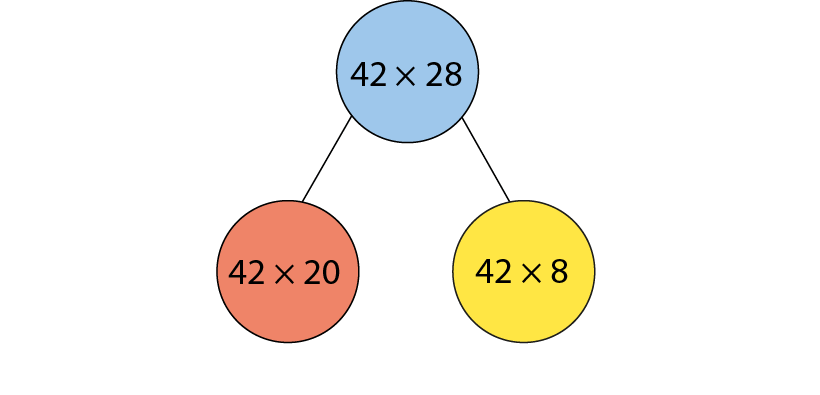 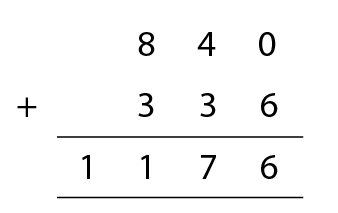 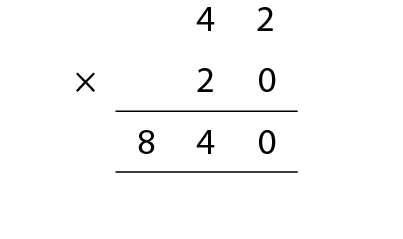 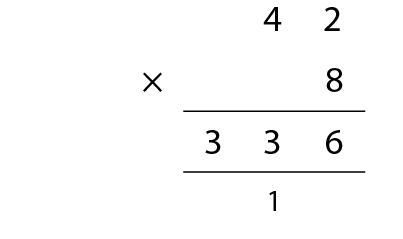 [Speaker Notes: Seats in one section of a stadium are in rows of forty-two. 
If there are twenty-eight rows, how many seats are there in this section?]
2.23 Strategies and long multiplication	Step 3:2
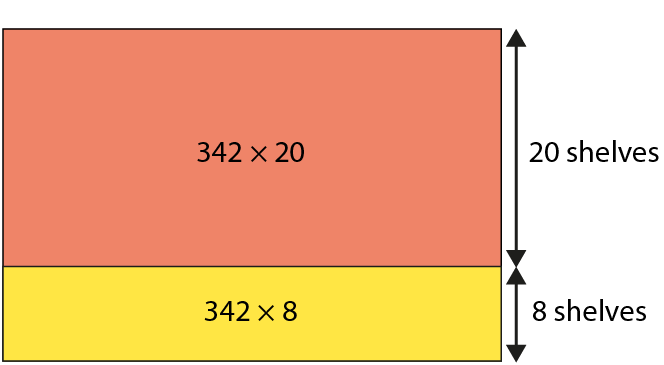 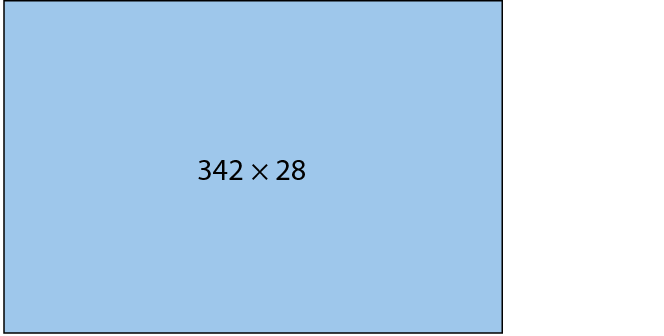 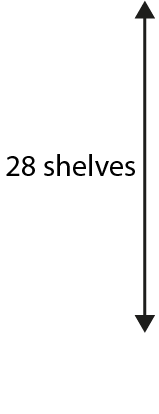 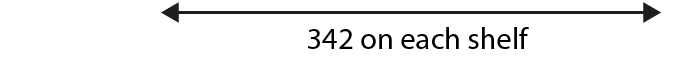 [Speaker Notes: A factory can store three hundred and forty-two bottles of juice on one shelf. 
If it has twenty-eight full shelves in the storeroom, how many 
bottles of juice does it have to sell?]
2.23 Strategies and long multiplication	Step 3:2
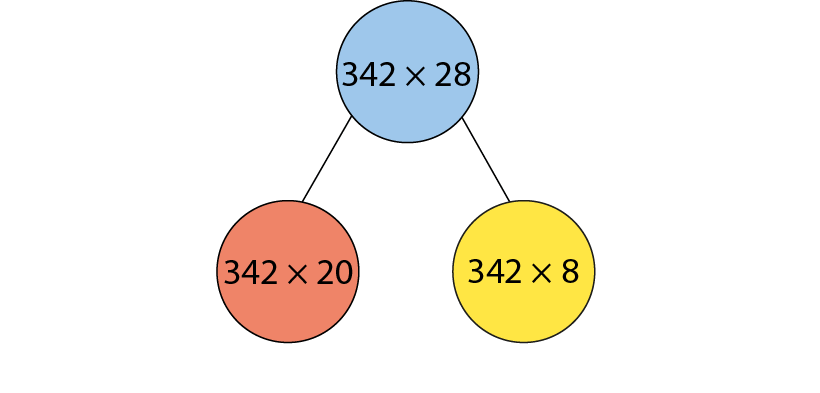 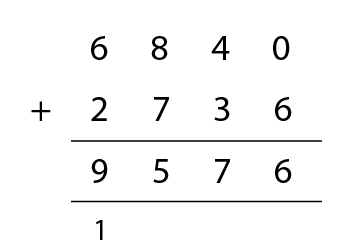 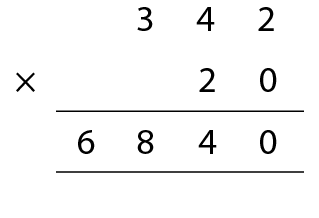 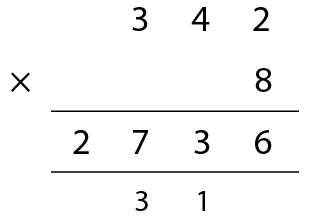 [Speaker Notes: A factory can store three hundred and forty-two bottles of juice on one shelf. 
If it has twenty-eight full shelves in the storeroom, how many 
bottles of juice does it have to sell?]
2.23 Strategies and long multiplication	Step 4:1
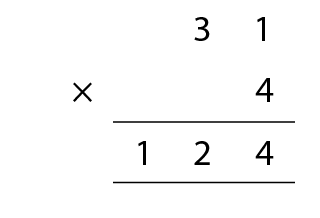 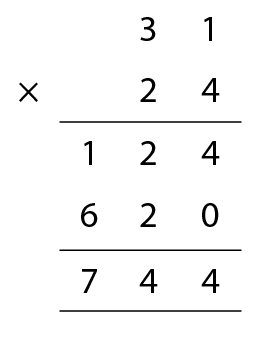 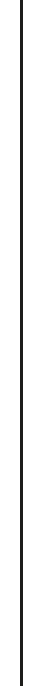 31 × 24
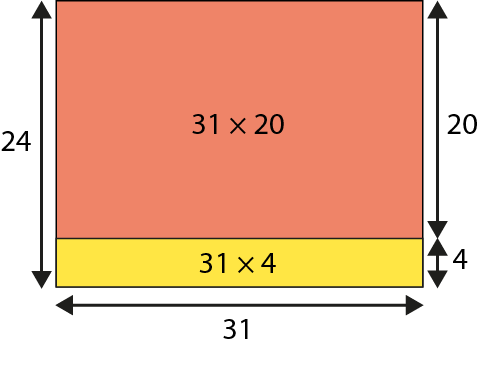 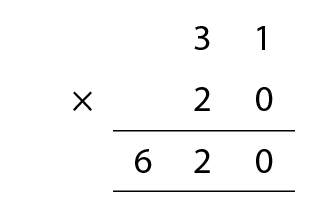 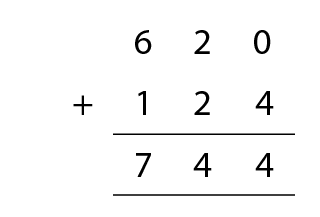 [Speaker Notes: Martha wants to calculate how many hours there are in January.]
2.23 Strategies and long multiplication	Step 4:2
Step 1 – write the factors
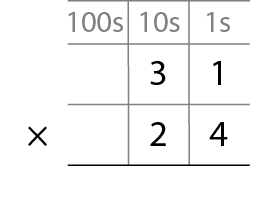 2.23 Strategies and long multiplication	Step 4:2
Step 2 – multiply the 1s digit by the 1s digit
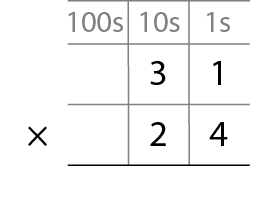 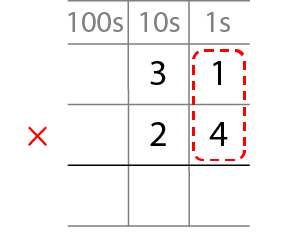 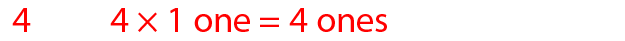 2.23 Strategies and long multiplication	Step 4:2
Step 3 – multiply the 10s digit by the 1s digit and regroup
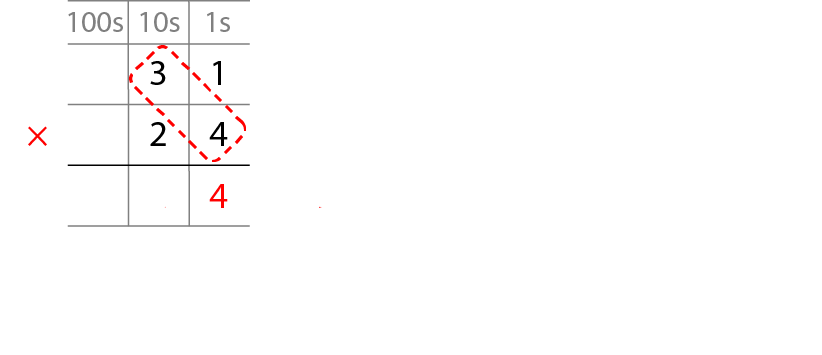 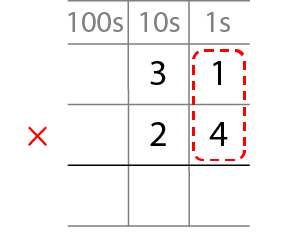 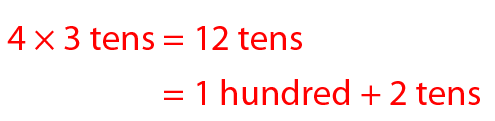 1
2
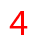 2.23 Strategies and long multiplication	Step 4:2
Step 4 – place a 0 to show that it’s 10 times the size
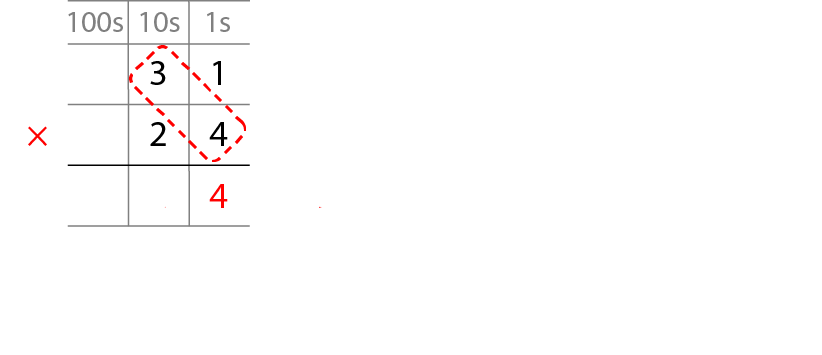 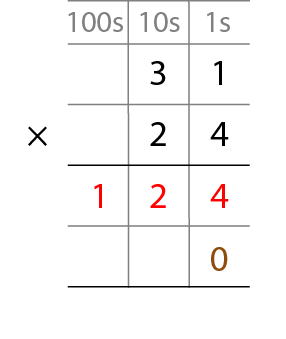 1
2
2.23 Strategies and long multiplication	Step 4:2
Step 5 – multiply the 1s digit by the 10s digit
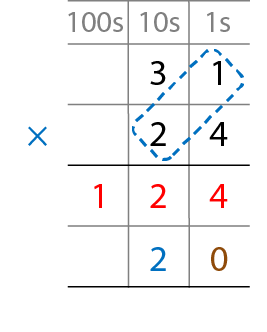 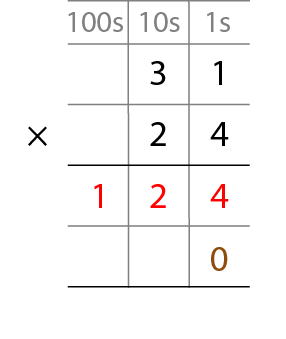 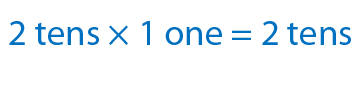 2.23 Strategies and long multiplication	Step 4:2
Step 6 – multiply the 10s digit by the 10s digit
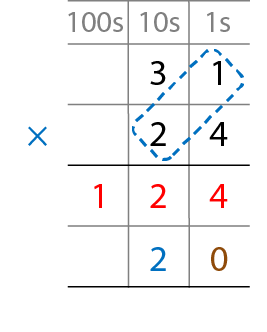 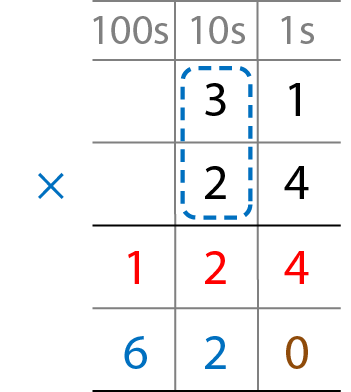 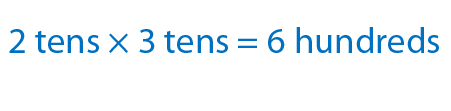 2.23 Strategies and long multiplication	Step 4:2
Step 7 – add the partial products
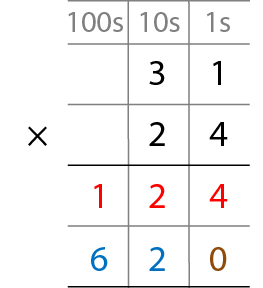 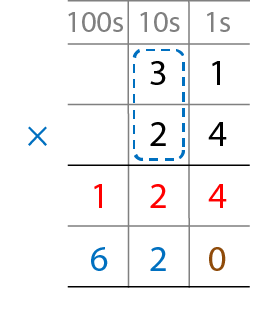 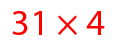 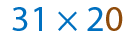 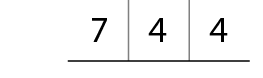 2.23 Strategies and long multiplication	Step 4:3
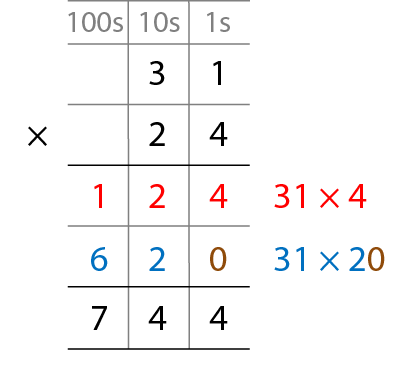 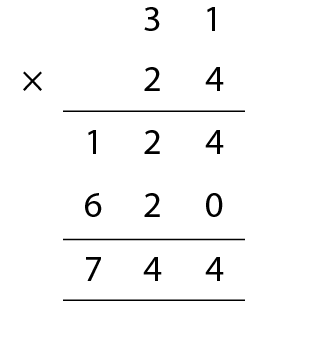 [Speaker Notes: What’s the same? What’s different?]
2.23 Strategies and long multiplication	Step 4:5
Step 1 – write the factors
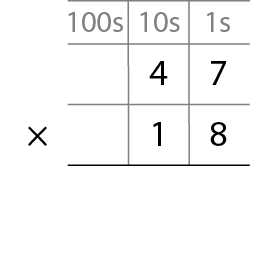 2.23 Strategies and long multiplication	Step 4:5
Step 2 – multiply the 1s digit by the 1s digit and regroup
5
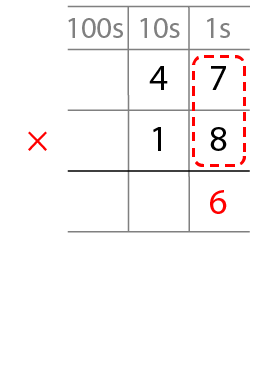 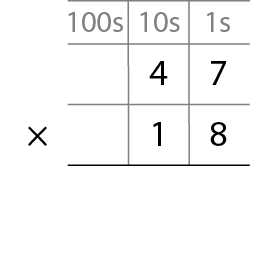 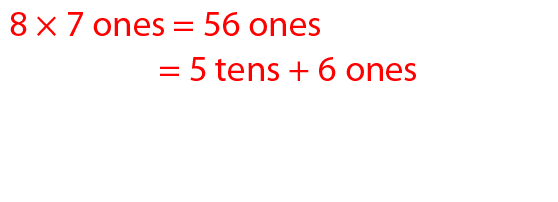 2.23 Strategies and long multiplication	Step 4:5
Step 3 – multiply the 10s digit by the 1s digit, 
adding the regrouped 10s and regroup again
5
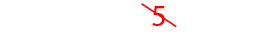 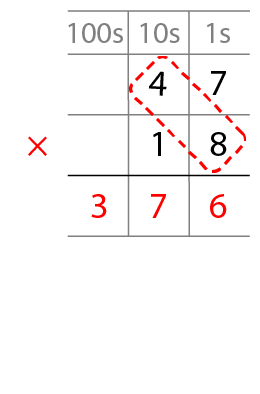 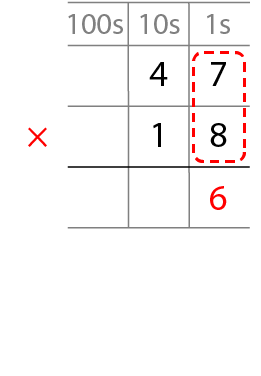 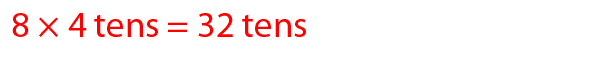 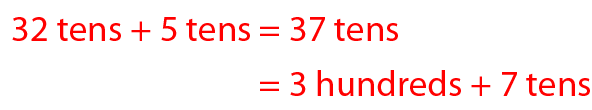 2.23 Strategies and long multiplication	Step 4:5
Step 4 – place a 0 to show that it’s 10 times the size
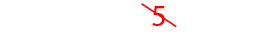 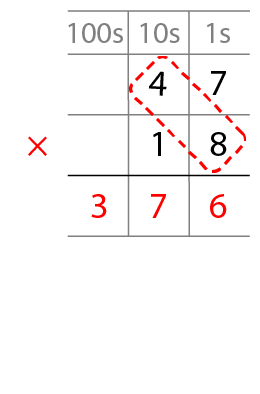 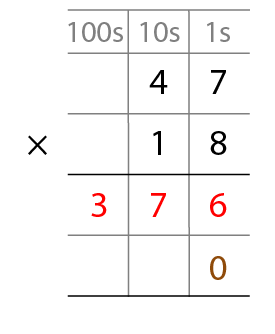 2.23 Strategies and long multiplication	Step 4:5
Step 5 – multiply the 1s digit by the 10s digit
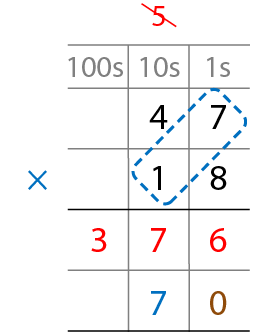 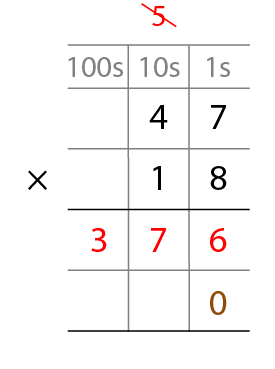 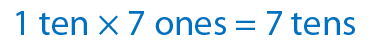 2.23 Strategies and long multiplication	Step 4:5
Step 6 – multiply the 10s digit by the 10s digit
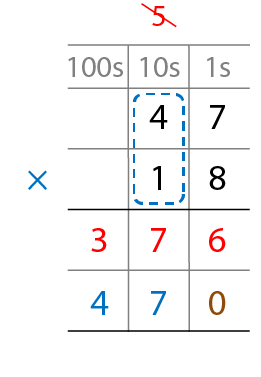 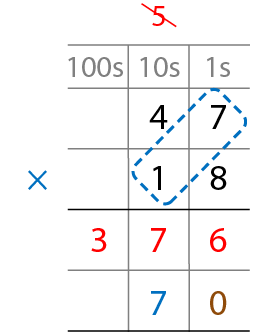 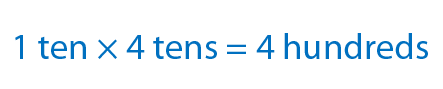 2.23 Strategies and long multiplication	Step 4:5
Step 7 – add the partial products
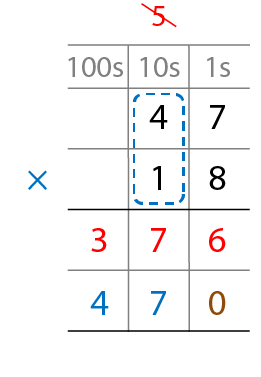 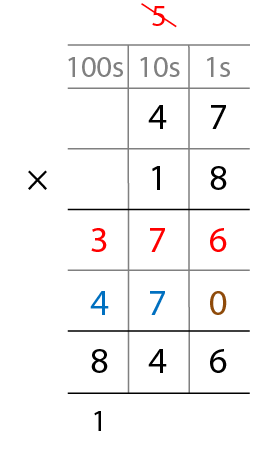 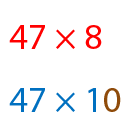 2.23 Strategies and long multiplication	Step 4:7
27 × 23
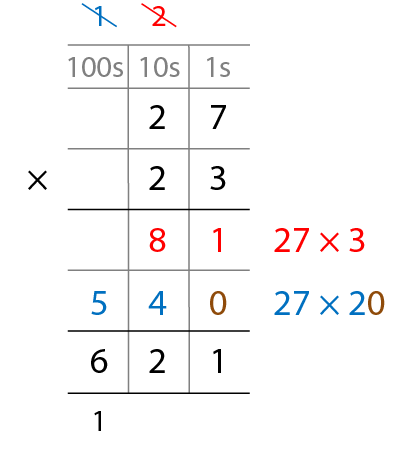 2.23 Strategies and long multiplication	Step 4:8
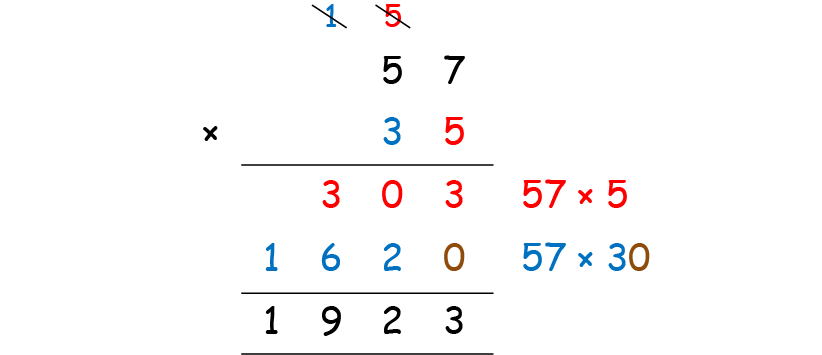 [Speaker Notes: Lesa has done this calculation but has the incorrect answer.
Explain her mistake.]
2.23 Strategies and long multiplication	Step 4:9
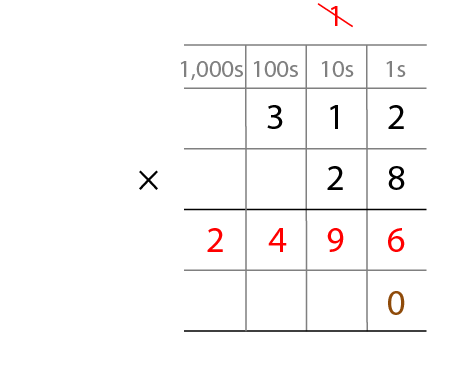 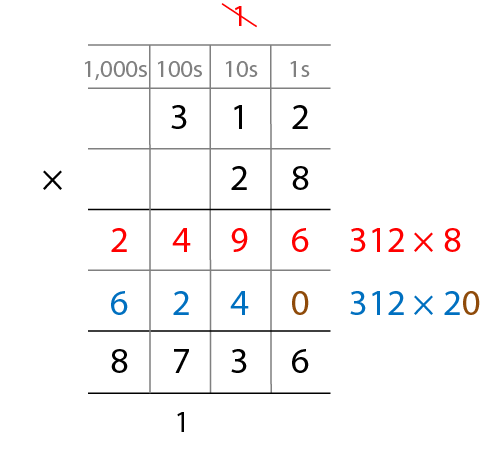 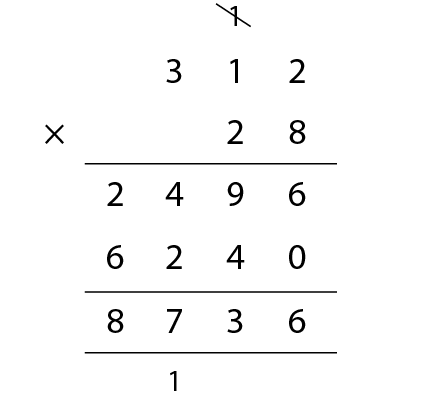 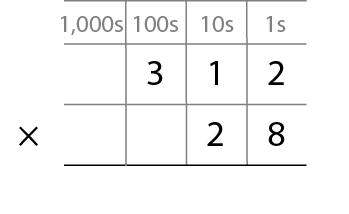 2.23 Strategies and long multiplication	Step 4:12
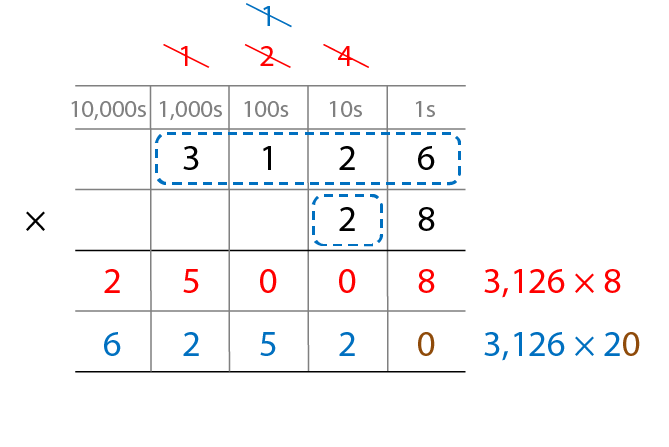 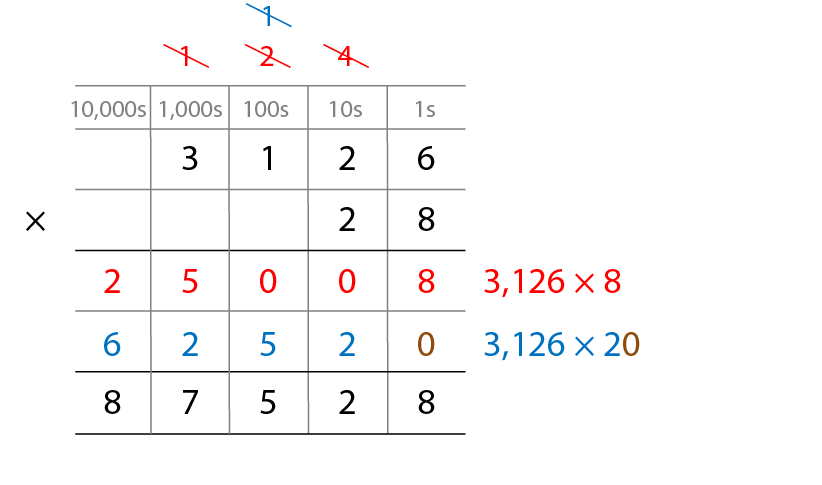 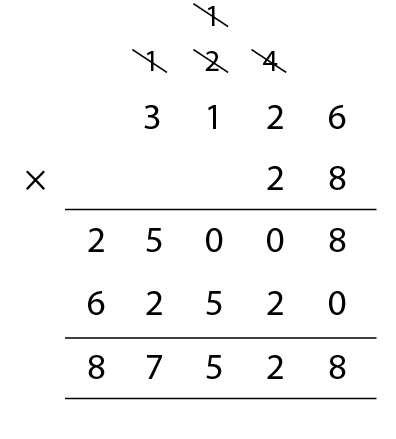 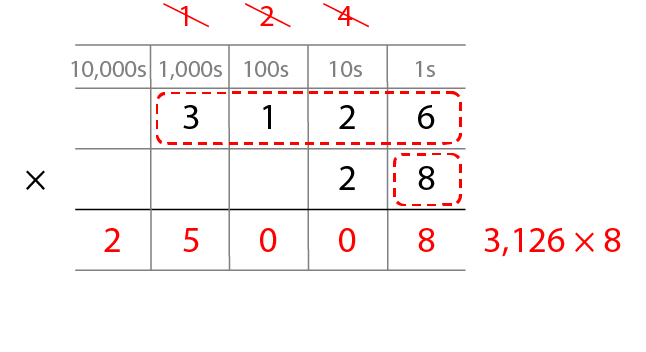 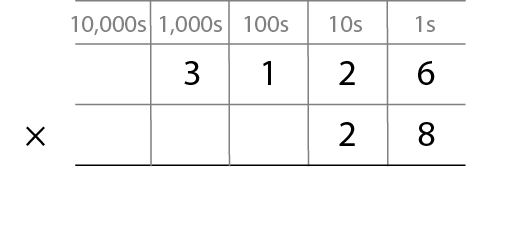 2.23 Strategies and long multiplication	Step 5:2
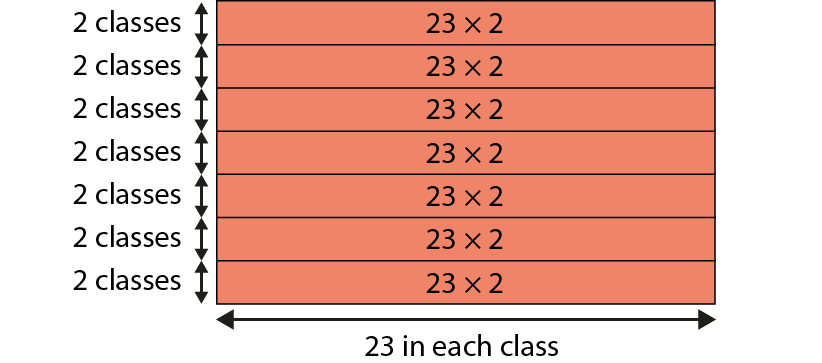 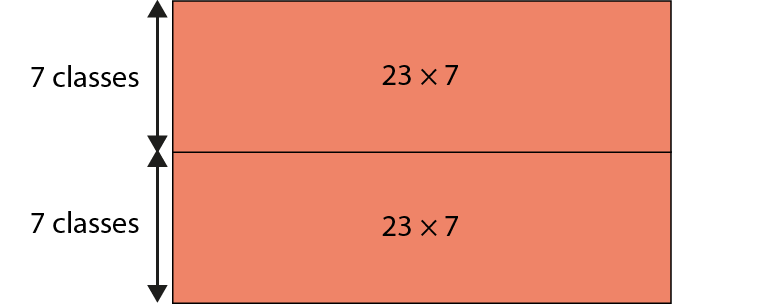 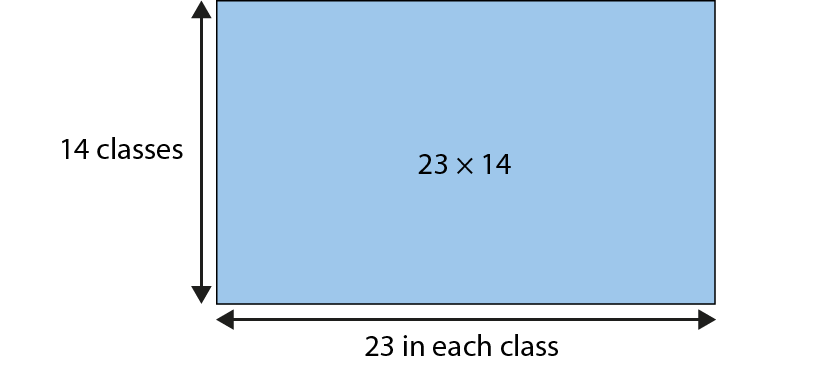 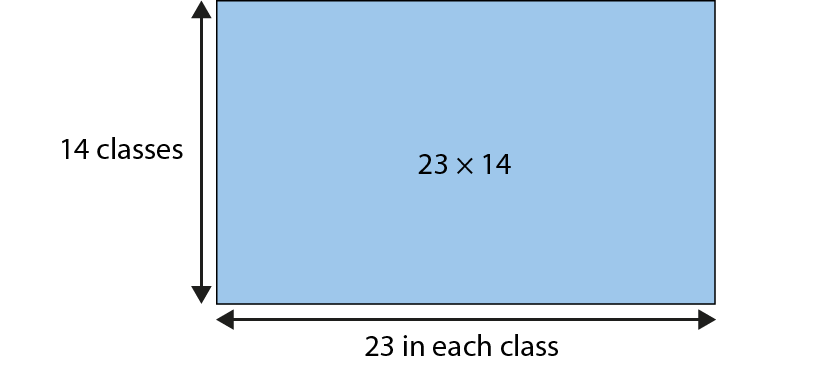 23 × 14 = 23 × 2 × 7
23 × 14 = 23 × 7 × 2
= 46 × 7
= 161 × 2
= 322
= 322
[Speaker Notes: If there are fourteen classes of twenty-three children in a school, how
many children are there in the school?]
2.23 Strategies and long multiplication	Step 5:4
Oliver’s method
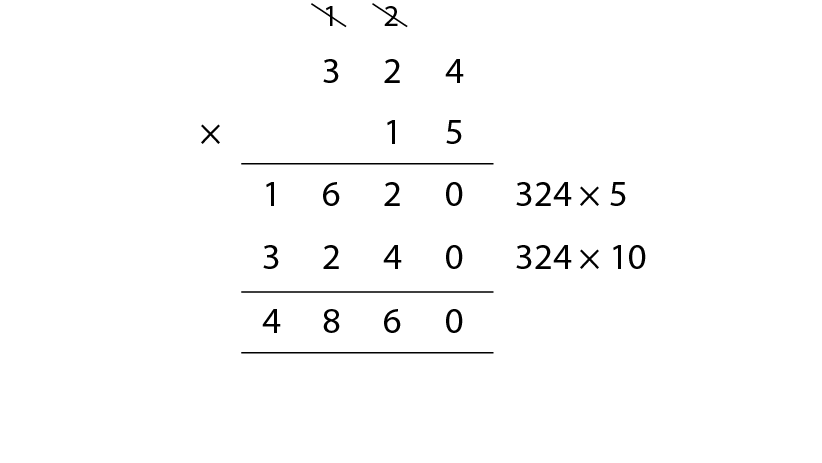 [Speaker Notes: Water bottles come in boxes of fifteen bottles.
A school has bought three hundred and twenty-four boxes. How many bottles does
the school have?]
2.23 Strategies and long multiplication	Step 5:4
Tanima’s method
[Speaker Notes: Water bottles come in boxes of fifteen bottles.
A school has bought three hundred and twenty-four boxes. How many bottles does
the school have?]